Relations
Chapter 9
Copyright ©  McGraw-Hill Education.  All rights reserved. No reproduction or distribution without the prior written consent of McGraw-Hill Education.
Chapter Summary
Relations and Their Properties
Equivalence Relations
Relations and Their Properties
Section 9.1
Section Summary
Relations and Functions
Properties of Relations
Reflexive Relations
Symmetric and Antisymmetric Relations
Transitive Relations
Binary Relations
Definition: A binary relation R from a set A to a set B is a subset R ⊆ A × B.
    Example:
Let A = {0,1,2} and B = {a,b} 
{(0, a), (0, b), (1,a) , (2, b)} is a relation from A to B. 
We can represent relations from a set A to a set B graphically or using a table:
Relations are more general than functions. A function is a relation where exactly one element of B is related to each element of A.
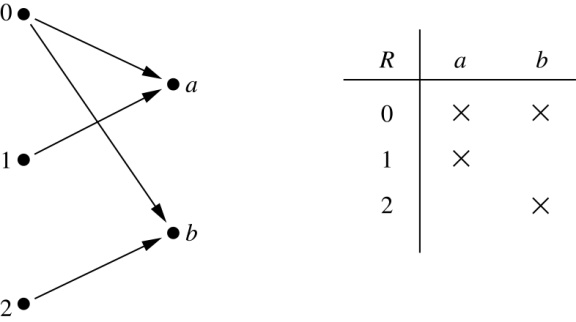 Binary Relation on a Set
Definition: A binary relation R on a set A is a subset of A × A or a relation from A to A.
   Example:
Suppose that    A = {a,b,c}. Then R = {(a,a),(a,b), (a,c)} is a relation on A. 
Let  A = {1, 2, 3, 4}. The ordered pairs in the relation                  R  = {(a,b) | a divides b} are
     (1,1), (1, 2), (1,3), (1, 4), (2, 2), (2, 4), (3, 3), and  (4, 4).
Binary Relation on a Set (cont.)
Question: How many relations are there on a set A? 

Solution:  Because a relation on A is the same thing as a subset of A ⨉ A, we count the subsets of A × A. Since            A × A has n2 elements when A has n elements, and a set with m elements has 2m subsets, there are         subsets of  A × A. Therefore,  there are        relations on a set A.
Binary Relations on a Set (cont.)
Example: Consider these relations on the set of integers:
R1 = {(a,b) | a ≤ b},                            R4 = {(a,b) | a = b},
R2 = {(a,b) | a > b},                            R5 = {(a,b) | a = b + 1},
R3 = {(a,b) | a = b  or a = −b},         R6 = {(a,b) | a + b ≤ 3}.



Which of these relations contain each of the pairs
                          
           (1,1), (1, 2), (2, 1), (1, −1), and (2, 2)?

    Solution: Checking the conditions that define each relation, we see that the pair (1,1) is in R1, R3, R4 , and R6: (1,2) is in R1 and R6: (2,1) is in R2, R5, and R6: (1, −1) is in R2, R3, and R6 : (2,2) is in R1, R3, and R4.
Note that these relations are on an infinite set and each of these relations is an infinite set.
Reflexive Relations
Definition: R is reflexive iff (a,a) ∊ R for every element       a ∊ A. Written symbolically, R is reflexive if and only if 
           ∀x[x∊U ⟶ (x,x) ∊ R]
   Example: The following relations  on the integers are reflexive:
R1 = {(a,b) | a ≤ b},
R3 = {(a,b) | a = b  or a = −b},
R4 = {(a,b) | a = b}.
The following relations are not reflexive:
R2 = {(a,b) | a > b}  (note that  3 ≯ 3),
R5 = {(a,b) | a = b + 1} (note that  3 ≠3 + 1),
R6 = {(a,b) | a + b ≤ 3}  (note that 4  + 4 ≰ 3).
If A = ∅  then the empty relation is reflexive vacuously. That is the empty relation on an empty set is reflexive!
Symmetric Relations
Definition: R is symmetric iff (b,a) ∊ R whenever (a,b) ∊ R for all a,b ∊ A. Written symbolically, R is symmetric if and only if 
       ∀x∀y [(x,y) ∊R ⟶ (y,x) ∊ R]
   Example: The following relations  on the integers are symmetric:
R3 = {(a,b) | a = b  or a = −b},
R4 = {(a,b) | a = b},
R6 = {(a,b) | a + b ≤ 3}.
The following are not symmetric:
R1 = {(a,b) | a ≤ b} (note that 3 ≤ 4, but 4 ≰ 3),
R2 = {(a,b) | a > b}  (note that 4 > 3, but 3 ≯ 4),
R5 = {(a,b) | a = b + 1} (note that 4 = 3 + 1, but 3 ≠4 + 1).
Antisymmetric Relations
Definition:A relation R on a set A such that for all   a,b ∊ A  if (a,b) ∊ R and (b,a) ∊ R, then a = b  is called antisymmetric. Written symbolically, R is antisymmetric if and only if 
∀x∀y [(x,y) ∊R ∧ (y,x) ∊ R ⟶ x = y]
Example: The following relations  on the integers are antisymmetric:
R1 = {(a,b) | a ≤ b},
R2 = {(a,b) | a > b},
R4 = {(a,b) | a = b},
R5 = {(a,b) | a = b + 1}.
The following relations are not antisymmetric:
R3 = {(a,b) | a = b  or a = −b} 
                    (note that both (1,−1) and (−1,1) belong to R3),
R6 = {(a,b) | a + b ≤ 3} (note that both (1,2) and (2,1) belong to R6).
For any integer, if a a ≤ b and a ≤ b , then a = b.
Transitive Relations
Definition: A relation R on a set A is called transitive if whenever (a,b) ∊ R and (b,c) ∊ R, then (a,c) ∊ R, for all a,b,c ∊ A. Written symbolically, R is transitive if and only if 
      ∀x∀y ∀z[(x,y) ∊R ∧ (y,z) ∊ R ⟶ (x,z) ∊ R ]
Example: The following relations  on the integers are transitive:
R1 = {(a,b) | a ≤ b},
R2 = {(a,b) | a > b},
R3 = {(a,b) | a = b  or a = −b},
R4 = {(a,b) | a = b}.
The following are not transitive:
 R5 = {(a,b) | a = b + 1} (note that both (3,2) and (4,3) belong to R5, but not (3,3)),
 R6 = {(a,b) | a + b ≤ 3} (note that both (2,1) and (1,2) belong to R6, but not (2,2)).
For every integer, a ≤ b 
 and b ≤ c, then b ≤ c.
Equivalence Relations
Section 9.5
Section Summary
Equivalence Relations
Equivalence Classes
Equivalence Classes and Partitions
Equivalence Relations
Definition 1:  A relation on a set A is called an equivalence relation if it is reflexive, symmetric, and transitive. 

   Definition 2:  Two elements a, and b that are related by an equivalence relation are called  equivalent.  The notation a ∼ b is often used to denote that a and b are equivalent elements with respect to a particular equivalence relation.
Strings
Example: Suppose that R is the relation on the set of strings of English letters such that aRb if and only if l(a) = l(b), where l(x) is the length of the string x. Is R an equivalence relation? 

    Solution: Show that all of the properties of an equivalence relation hold.
Reflexivity: Because l(a) = l(a), it follows that aRa for all strings a. 
Symmetry: Suppose that aRb.  Since l(a) = l(b), l(b) = l(a) also holds  and bRa. 
Transitivity: Suppose that aRb and bRc. Since l(a) = l(b),and l(b) = l(c), l(a) = l(a) also holds and aRc.
Congruence Modulo m
Example:  Let m be an integer with m > 1. Show that the relation 
         R = {(a,b) | a ≡ b (mod m)} 
    is an equivalence relation on the set of integers.

   Solution:  Recall that a ≡ b (mod m) if and only if m  divides a − b.
Reflexivity:  a ≡ a (mod m) since a − a = 0 is divisible by m since              0 = 0 ∙ m.
Symmetry:  Suppose that a ≡ b (mod m). Then a − b is divisible by m, and so a − b = km, where k is an integer. It follows that b − a = (− k) m, so b ≡ a (mod m). 
Transitivity: Suppose that a ≡ b (mod m) and b ≡ c (mod m). Then m divides both a − b and b − c. Hence, there are integers k and l with           a − b = km  and b − c = lm. We obtain by adding the equations: 
               a − c = (a − b)  + (b − c)  = km + lm = (k + l) m.
    Therefore, a ≡ c (mod m).
Divides
Example:  Show that the “divides” relation on the set of positive integers is not an equivalence relation.
   Solution: The properties of reflexivity, and transitivity do hold, but their relation is not transitive. Hence, “divides” is not an equivalence relation.
Reflexivity:  a ∣ a for all a. 
Not Symmetric: For example, 2 ∣ 4, but 4 ∤ 2. Hence, the relation is not symmetric. 
Transitivity:  Suppose that a divides b and b divides c. Then there are positive integers k and l such that b = ak and c = bl. Hence, c = a(kl), so a divides c. Therefore, the relation is transitive.
Equivalence Classes
Definition 3:  Let R be an equivalence relation on a set A.  The set of all elements that are related to an element a of A is called the  equivalence class of a. The equivalence class of a with respect to R is denoted by [a]R.  
     When only one relation is under consideration, we can write [a], without the subscript R,  for this equivalence class. 
 
      Note that  [a]R = {s|(a,s) ∈ R}.

If  b ∈ [a]R, then b is called a representative of this equivalence class. Any element of a class can be used as a representative of the class. 
The equivalence classes of the relation congruence modulo m are called the congruence classes modulo m. The congruence class of an integer a modulo m is denoted by [a]m, so [a]m = {…, a−2m, a−m, a+2m, a+2m, … }. For example, 

   [0]4 = {…, −8, −4 , 0, 4 , 8 , …}                        [1]4 = {…, −7, −3 , 1, 5 , 9 , …}

          [2]4 = {…, −6, −2 , 2, 6 , 10 , …}                      [3]4 = {…, −5, −1 , 3, 7 , 11 , …}
Equivalence Classes and Partitions
Theorem  1:  let R be an equivalence relation on a set A.  These statements for elements a and b of A are equivalent: 
    (i)   aRb
    (ii)  [a] = [b]
    (iii) [a] ∩ [b] = ∅
Proof: We show that (i) implies (ii). Assume that aRb. Now suppose that c ∈ [a]. Then aRc. Because aRb and R is symmetric, bRa. Because R is transitive and bRa and aRc, it follows that bRc. Hence, c ∈ [b]. Therefore, [a]⊆ [b].  A similar argument (omitted here) shows that [b]⊆ [a]. Since [a]⊆ [b] and [b]⊆ [a],  we have shown that [a] = [b].
(see text for proof  that (ii) implies (iii) and (iii) implies (i))
Partition of a Set
Definition: A partition of a set S is a collection of disjoint nonempty subsets of S that have S as their union. In other words, the collection of subsets Ai, where i ∈ I (where I is an index set), forms a partition of S if and only if
Ai ≠ ∅ for i ∈ I,
Ai ∩ Aj=∅ when i ≠ j,
and
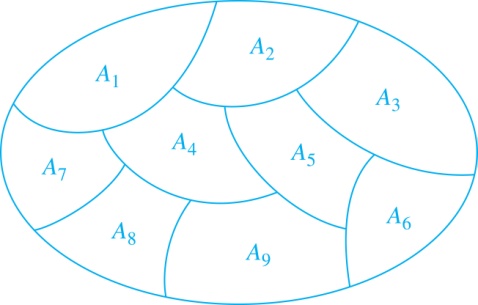 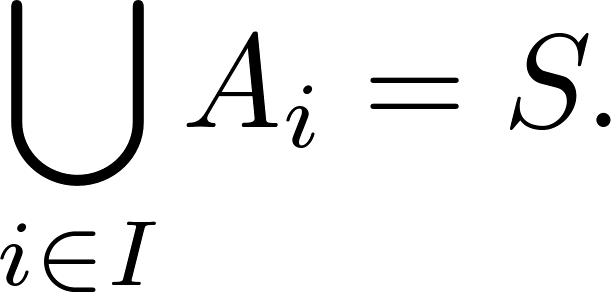 A Partition of a Set
An Equivalence Relation Partitions a Set
Let R be an equivalence relation on a set A.  The union of all the equivalence classes of R is all of A, since  an element a of A is in its own equivalence class [a]R.  In other words, 
   

From Theorem 1, it follows that these equivalence classes are either equal or disjoint, so [a]R ∩[b]R=∅ when [a]R ≠ [b]R.
Therefore, the equivalence classes form a partition of A, because they split A into disjoint subsets.
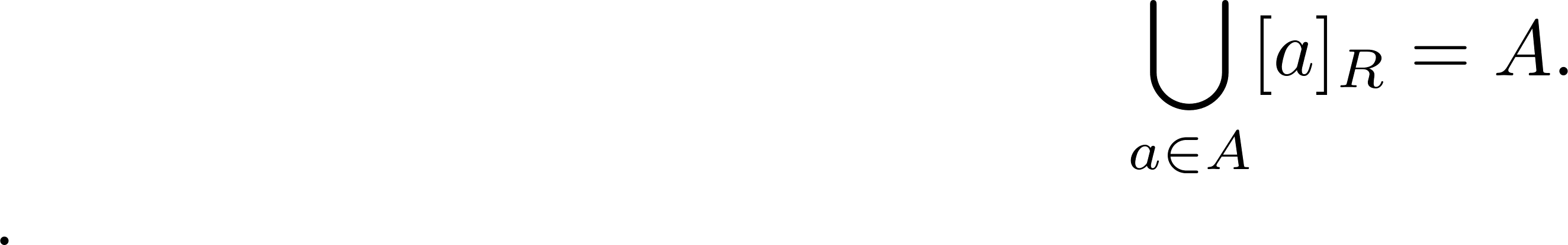 An Equivalence Relation Partitions a Set (continued)
Theorem 2: Let R be an equivalence relation on a set S.  Then the equivalence classes of R form a partition of S. Conversely, given a partition {Ai | i ∈  I} of the set S, there is an equivalence relation R that has the sets Ai, i ∈ I, as its equivalence classes. 

     Proof: We have already shown the first part of the theorem.
     For the second part, assume that {Ai | i ∈ I} is a partition of S. Let R be the relation on S consisting of the pairs (x, y) where x and y belong to the same subset Ai in the partition. We must show that R satisfies the properties of an equivalence relation.
Reflexivity: For every a ∈ S, (a,a) ∈ R, because a is in the same subset as itself. 
Symmetry: If (a,b) ∈ R, then b and a are in the same subset of the partition, so (b,a) ∈ R. 
Transitivity: If (a,b) ∈ R and  (b,c) ∈ R, then a and b are in the same subset of the partition, as are  b and c. Since the subsets are disjoint and b belongs to both, the  two subsets of the partition must be identical. Therefore, (a,c) ∈ R since a and c belong to the same subset of the partition.